RF Energy Harvesting 
for Medical Devices
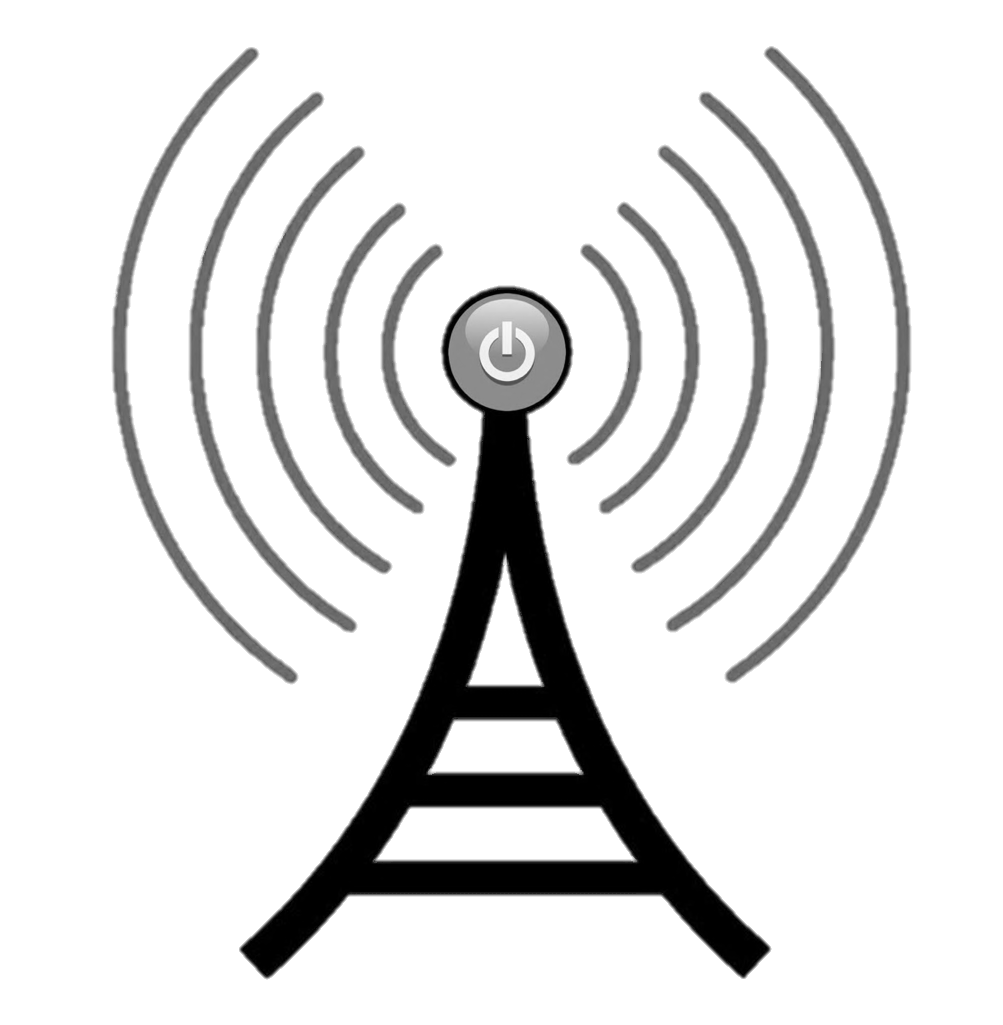 Group 18
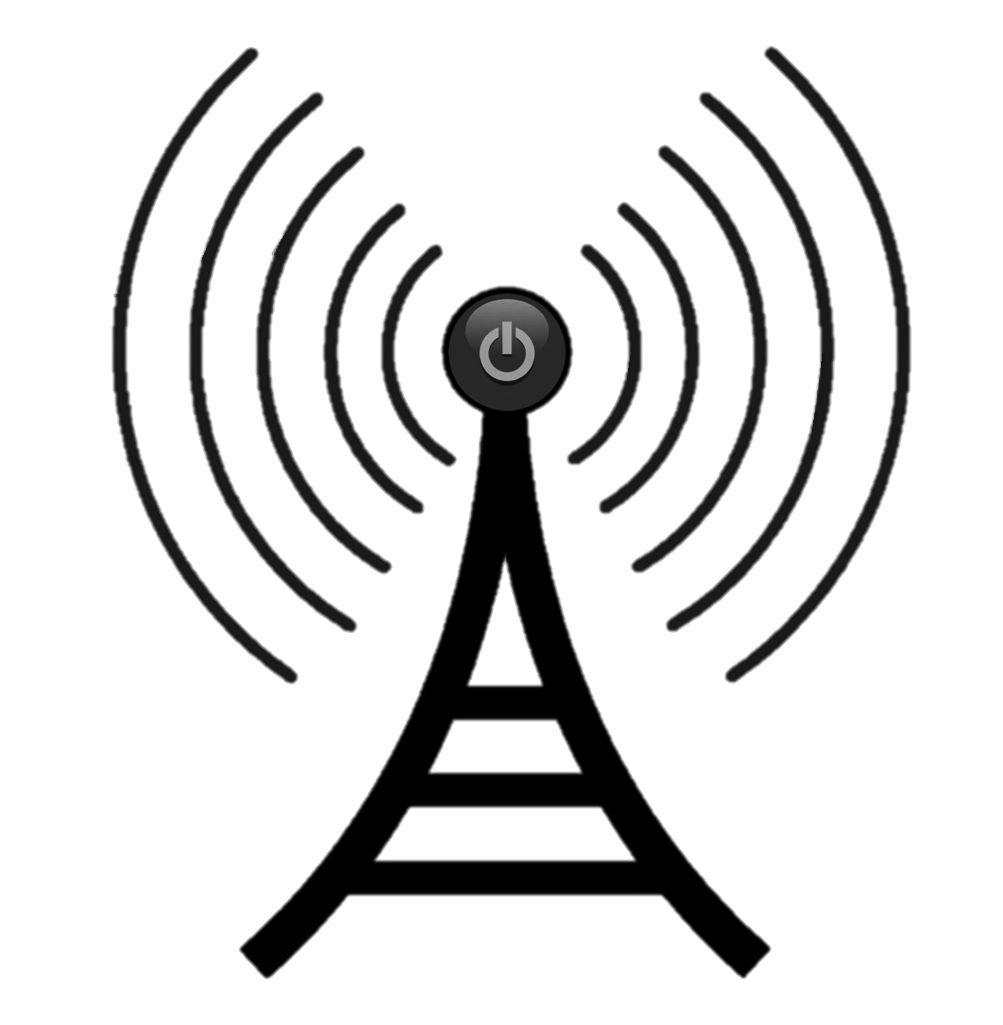 Joey Sleppy
John Foster
Zeke rosenbluth
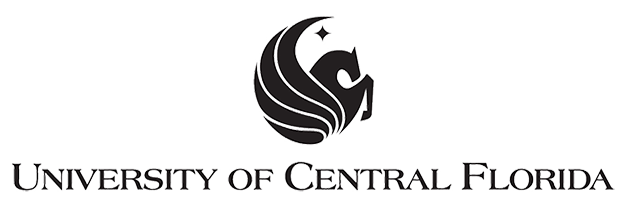 [Speaker Notes: Joe]
The Problem is…Batteries Die
2
[Speaker Notes: Joe]
Motivation
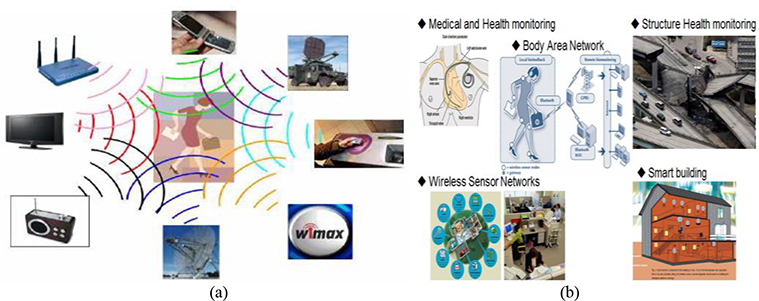 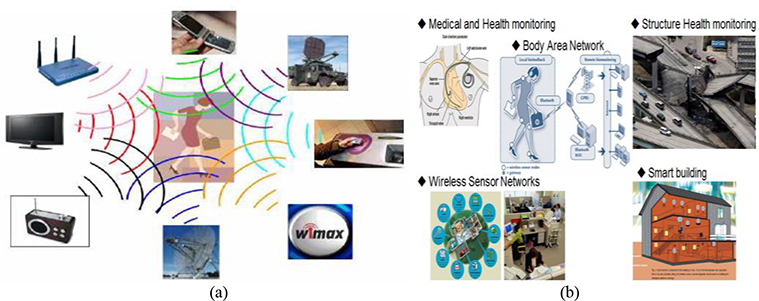 3
[Speaker Notes: Joe]
Motivation
Reduce stress for user’s who rely on batteries for their health 

Offer a potential power source to next-gen medical devices such as bio-sensors and artificial organs

Industrial market trends suggesting this could be worth a lot of money
4
[Speaker Notes: Joe]
Goals & Objectives
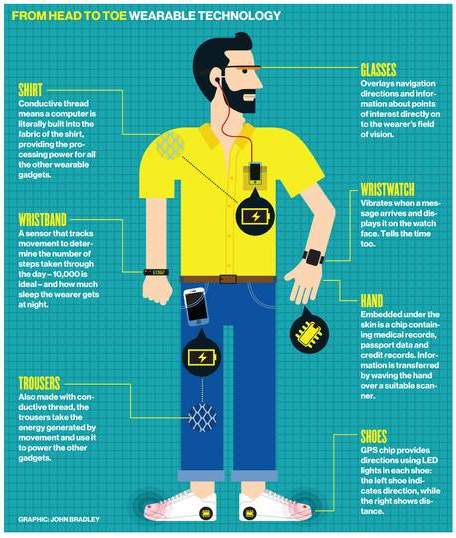 Consistent Communication with user
 
Little to no user input required 

Invisible ~ Comfortable ~ Lightweight
5
Specifications
6
[Speaker Notes: Joe]
A Tale of Two Loads
7
[Speaker Notes: Joe]
NFC Communication Basics
Little to no power consumption
Simple mobile phone integration
No communication overhead
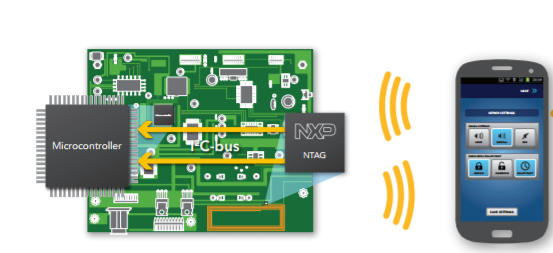 8
[Speaker Notes: Cam]
Block Diagram
1) RF Signal Sources
3) Energy Harvested & Delivered
2) Signals Received to Antenna
4a) Data read from sensors
5) Data Transmission
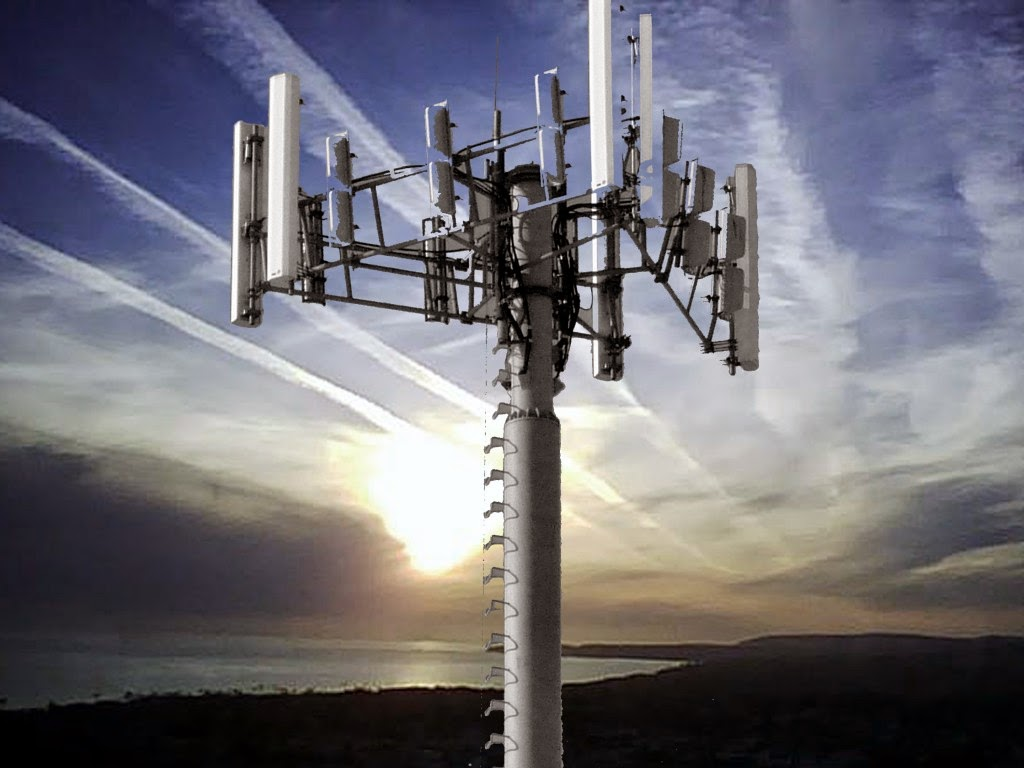 NFC to App
Micro-controller
Powercast IC
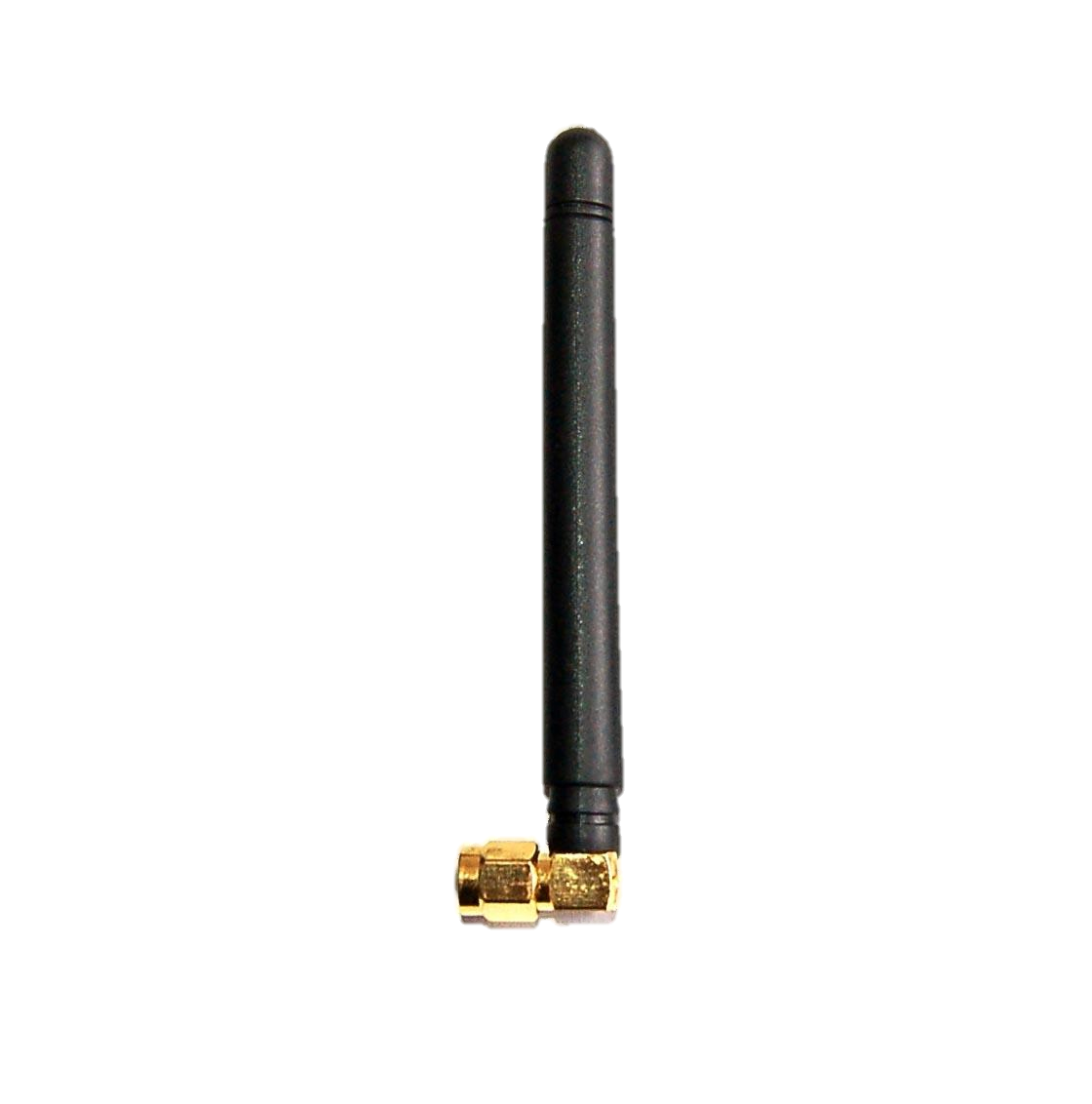 Thermal Sensor
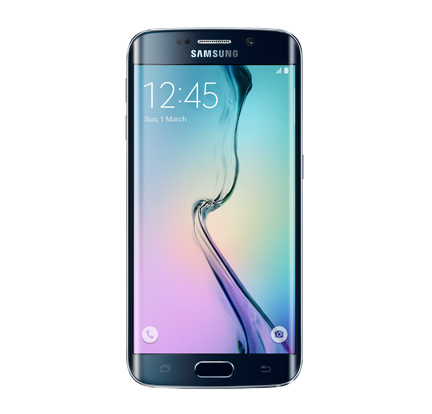 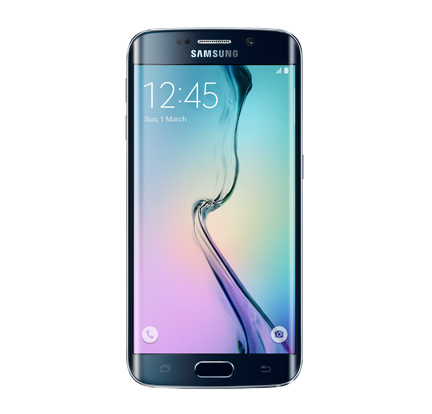 Heartrate Sensor
Wireless Connection
Wired Connection
[Speaker Notes: Joe]
Block Diagram
1) RF Signal Sources
3) Energy Harvested & Delivered
2) Signals Received to Antenna
4a) Data read from sensors
5) Data Transmission
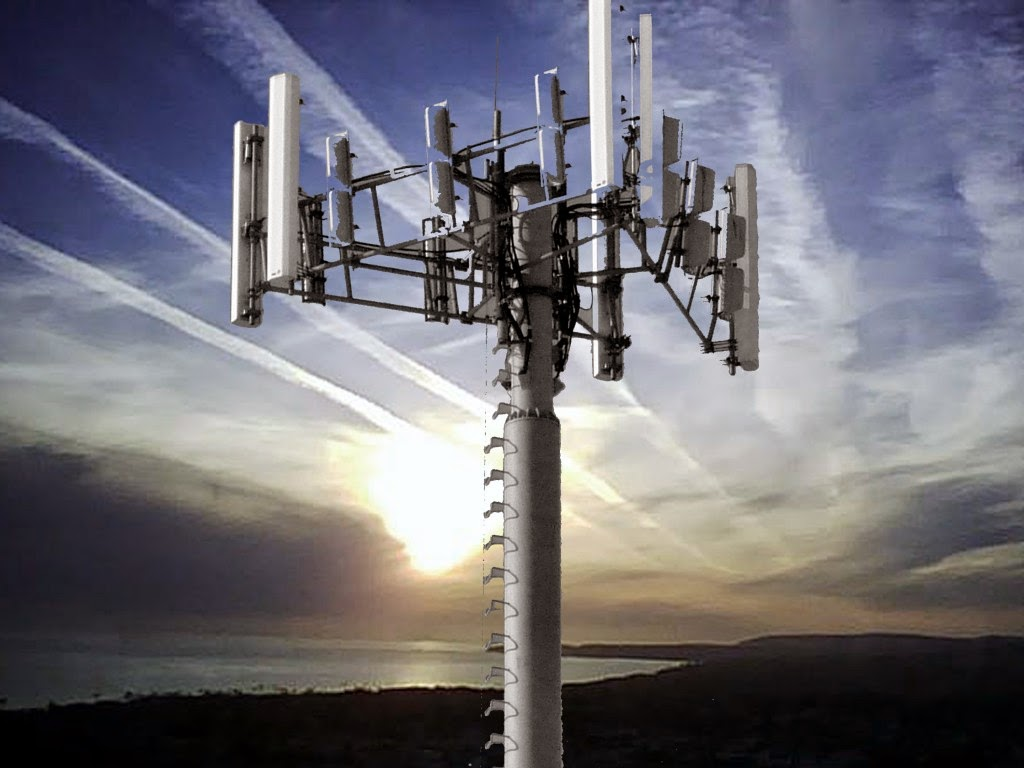 NFC to App
Micro-controller
Powercast IC
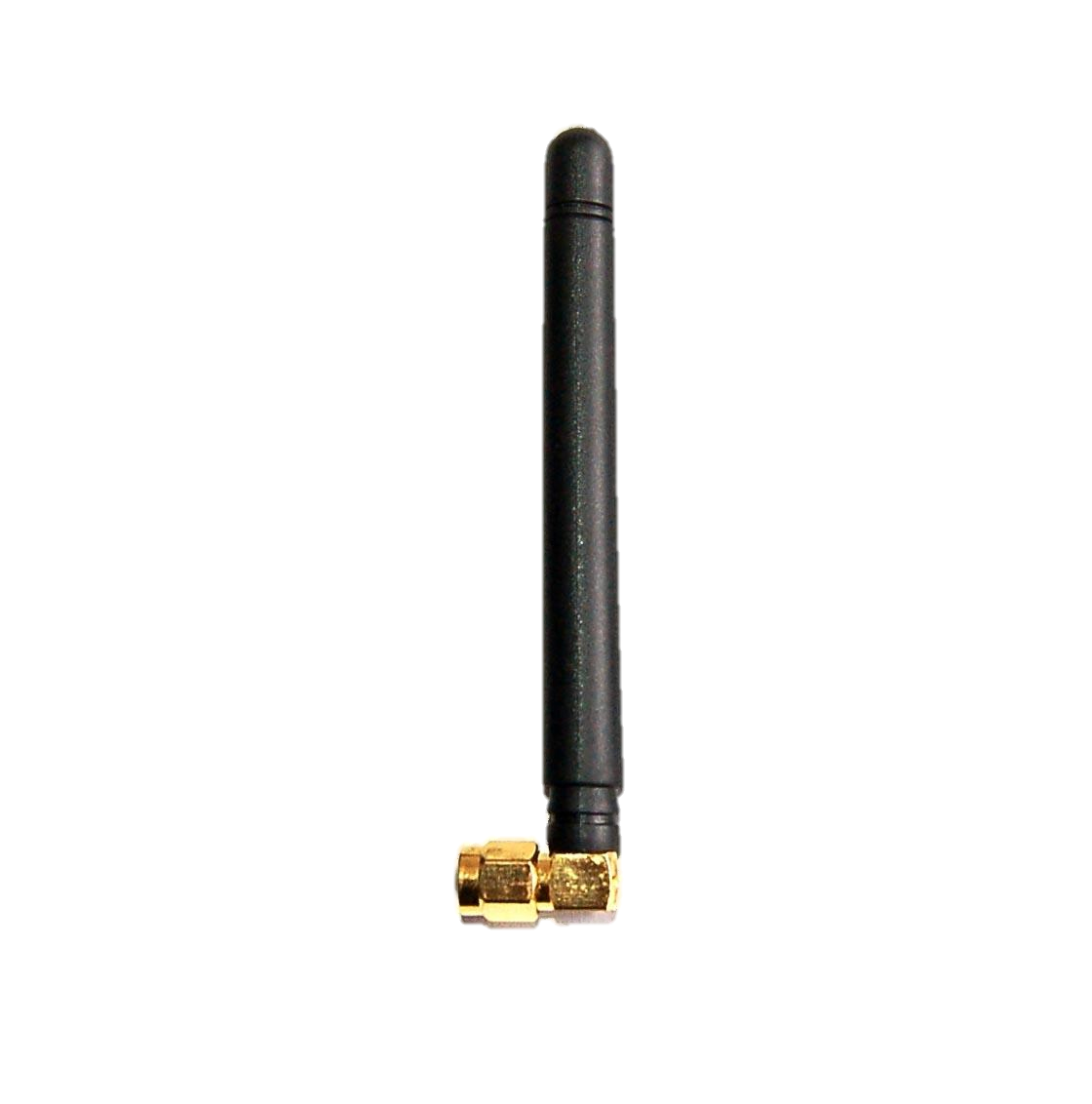 Thermal Sensor
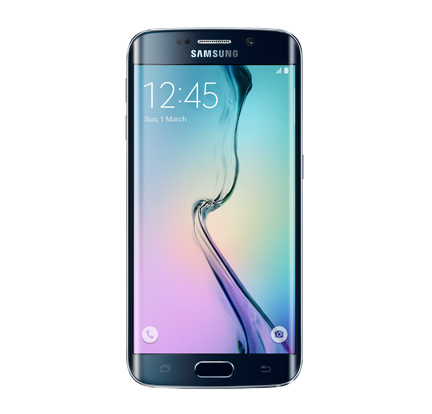 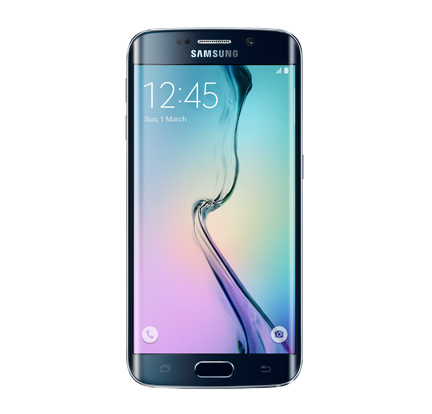 Heartrate Sensor
Wireless Connection
Wired Connection
[Speaker Notes: Joe]
RF Signals
Radio signals are weak 
TV signals are tough to find
11
Score = strength * abundance * volatility = Higher is Better
[Speaker Notes: Joe]
Antenna Basics
Parameter:
Monopole 
Medium Gain
Small Size 
High Efficiency
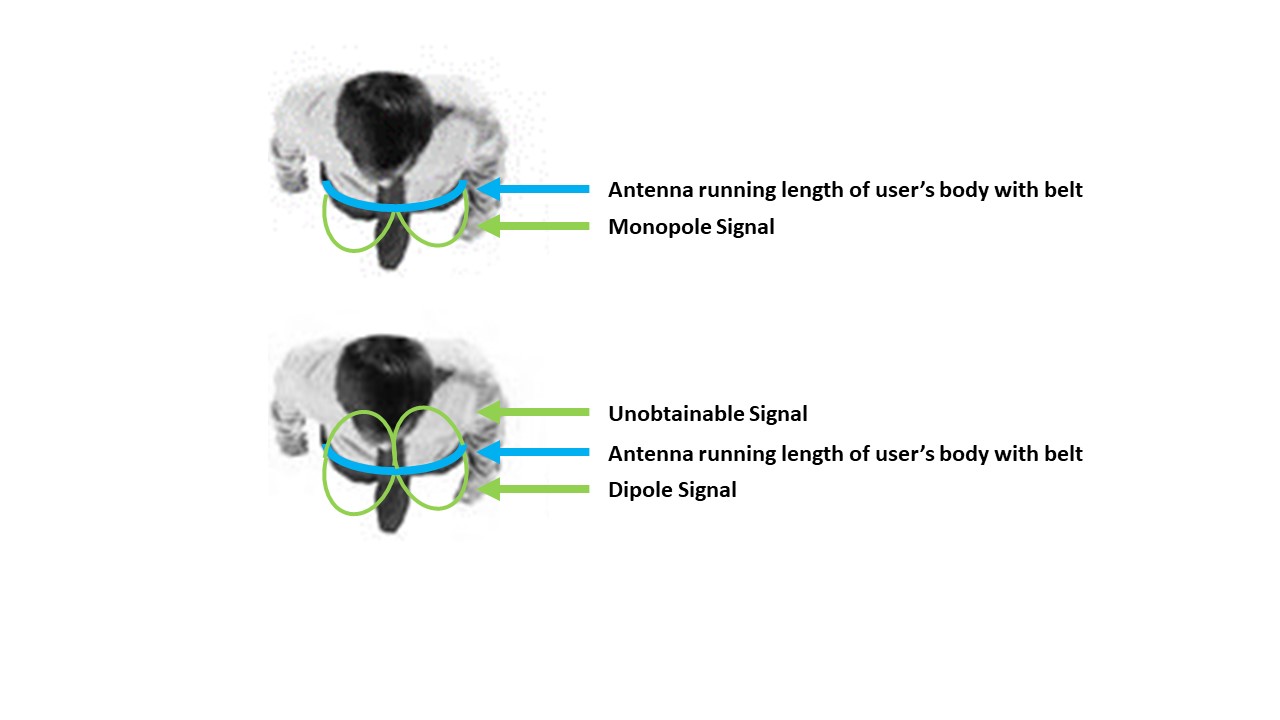 12
[Speaker Notes: Joe]
Antenna Selection
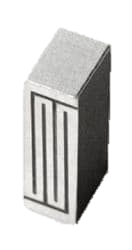 Specifications: 

Chip 
<70% Efficiency
2dBi Gain
100mm^2
W3012 Ceramic Chip 
by Pulse Electronics
13
[Speaker Notes: Joe]
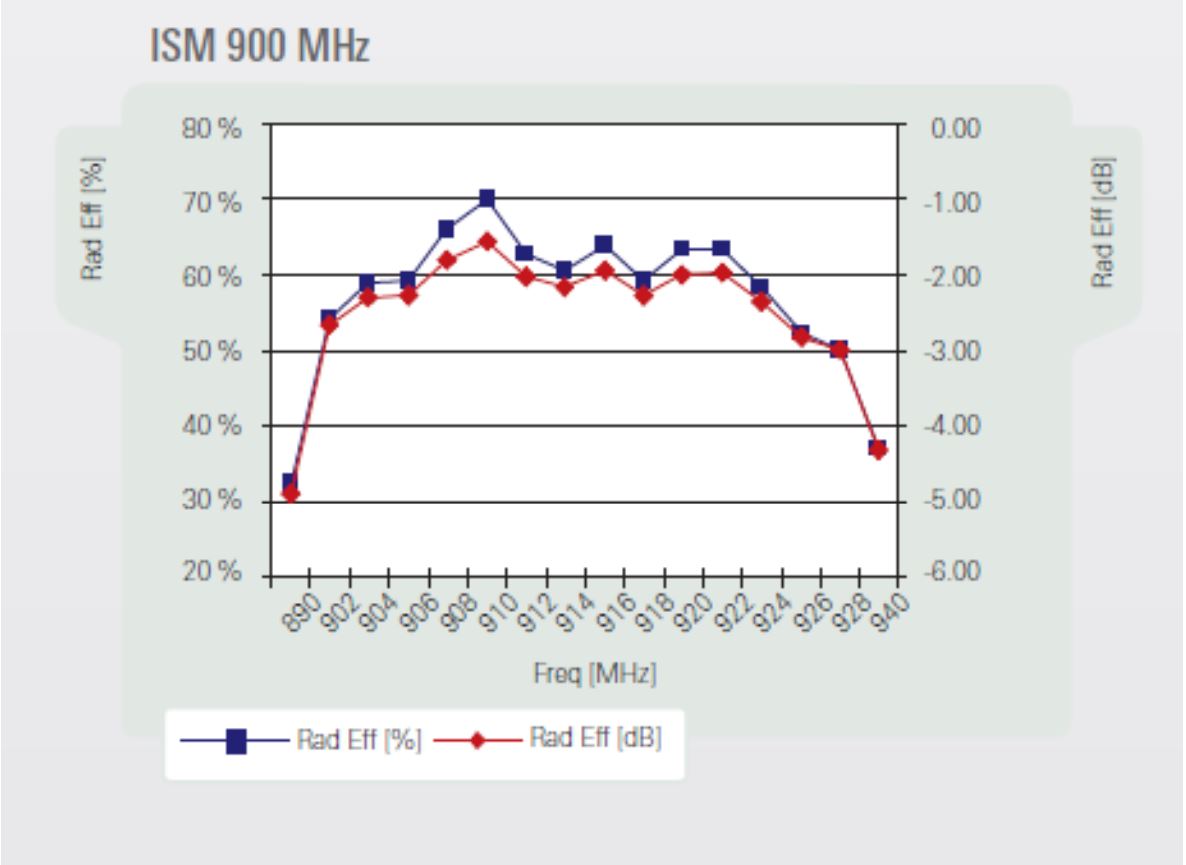 Most Efficient 
Around 900MHz
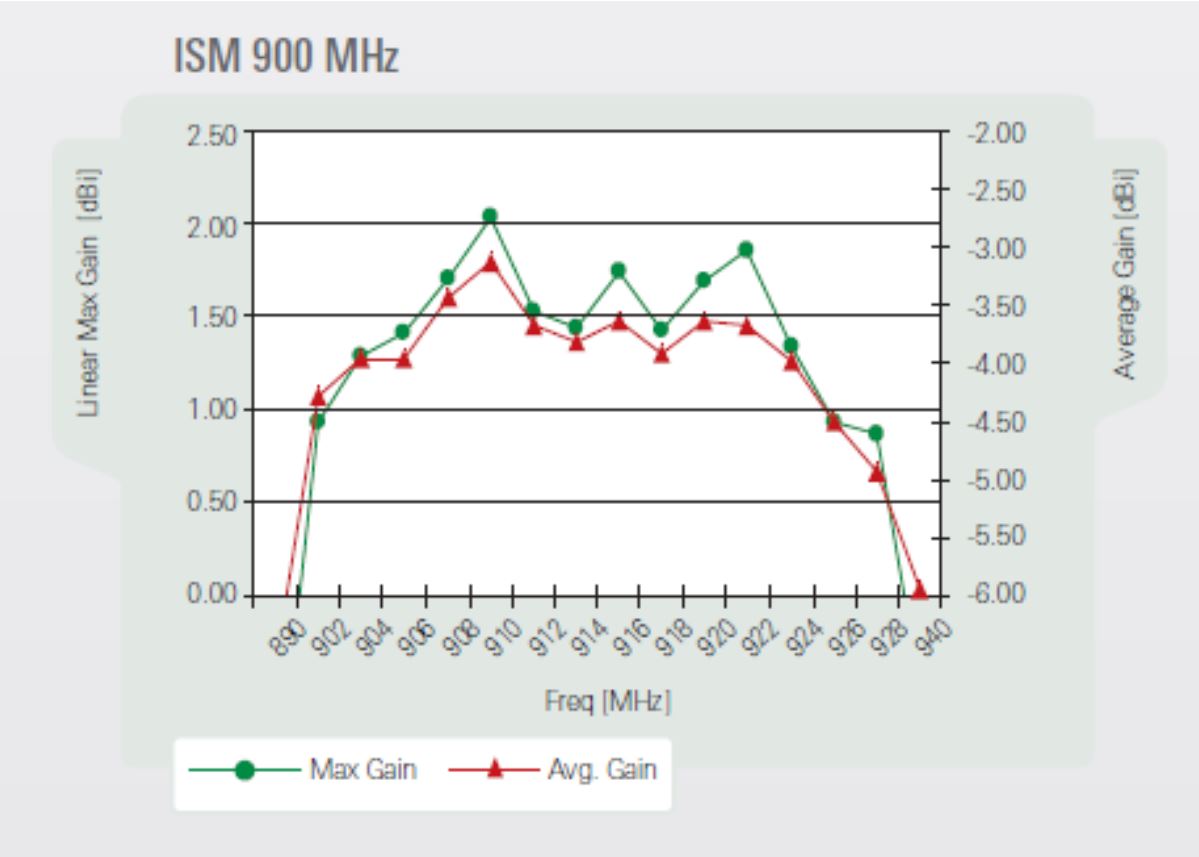 Return Loss
of -6dB is bad
[Speaker Notes: Joe]
Actual Antenna Selection
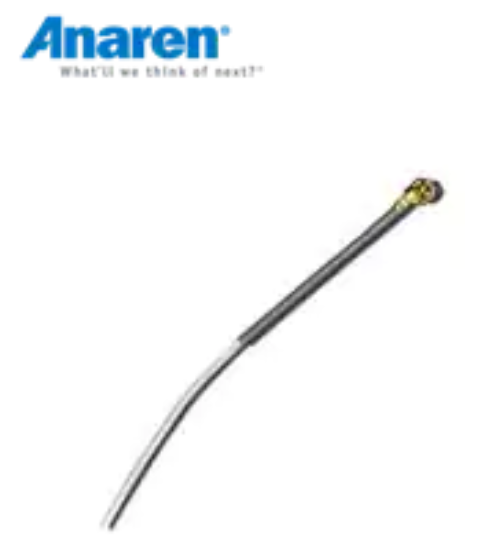 Specifications: 

Whip 
Omni-directional
3dB Gain  
3.22” in Length 
11.96dB Return Loss
<10% of signal returned
A1101R09C Whip
by Anaren
15
[Speaker Notes: Joe – needs updating here]
Block Diagram
1) RF Signal Sources
3) Energy Harvested & Delivered
2) Signals Received to Antenna
4a) Data read from sensors
5) Data Transmission
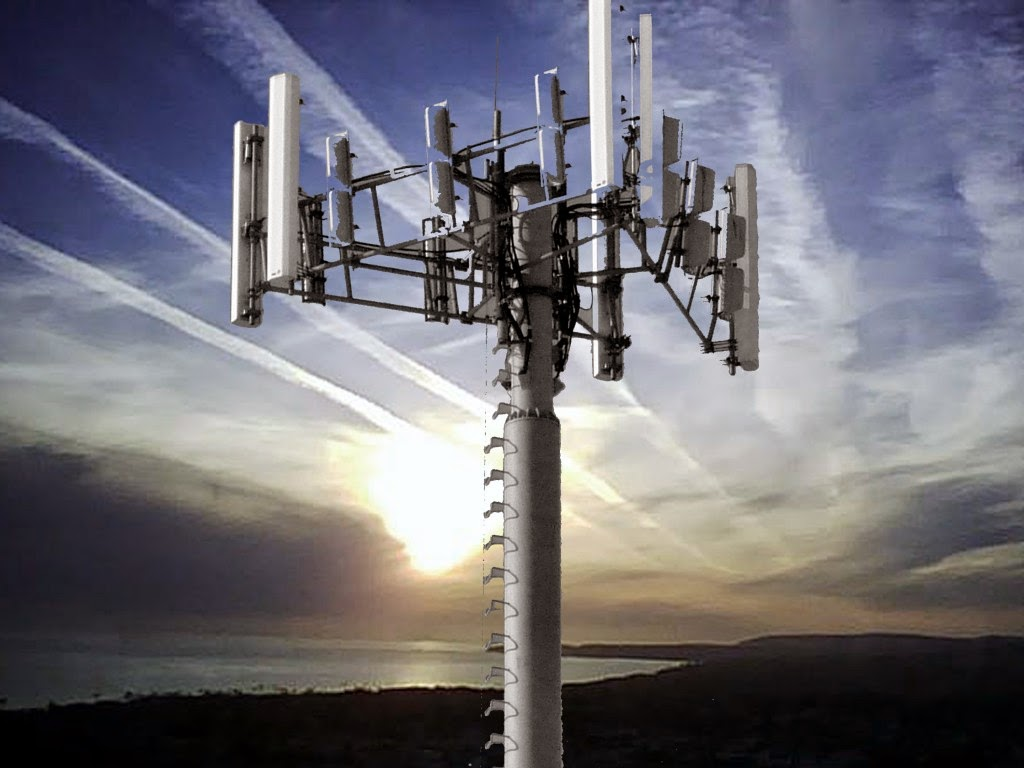 NFC to App
Micro-controller
Powercast IC
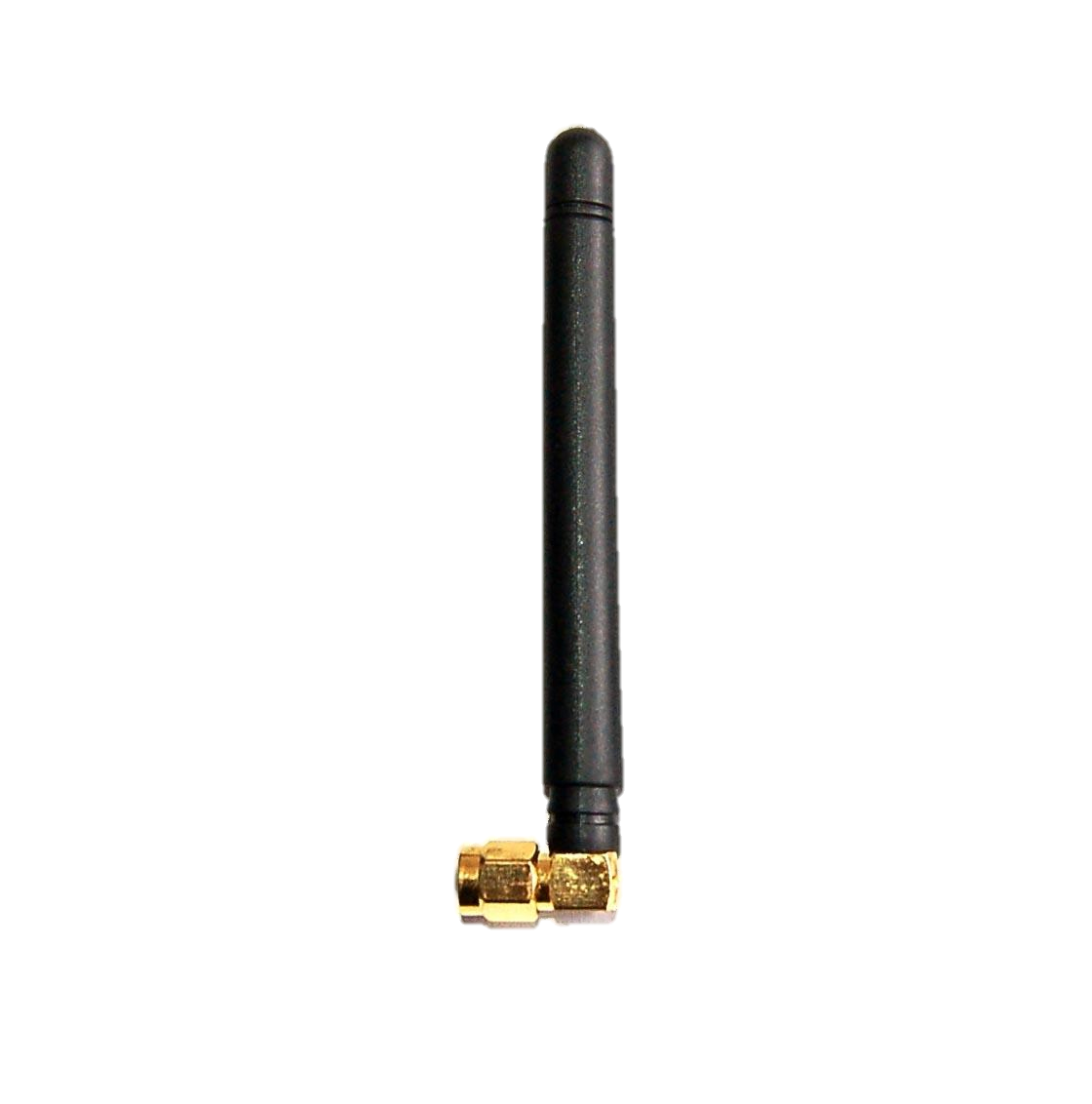 Thermal Sensor
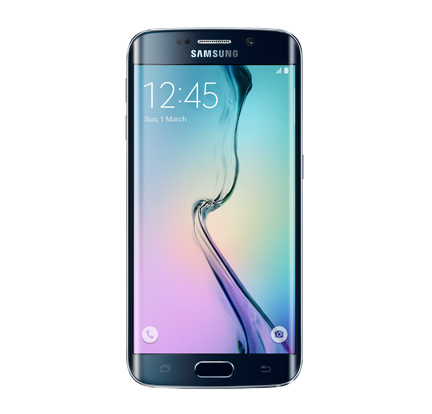 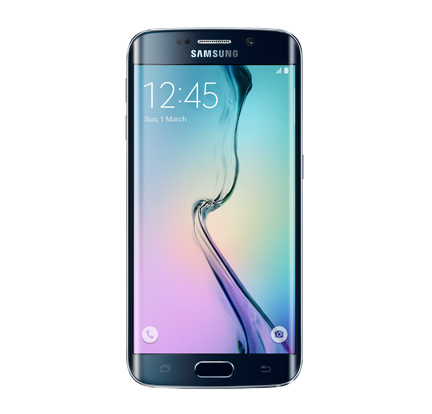 Heartrate Sensor
Wireless Connection
Wired Connection
[Speaker Notes: ca,m – be sure to mention that power cast output is enough to power the microcontroller and two sensors and that they are connected in parallel requiring voltge and little current. That the microcontroller needs a buck first.]
Powercast IC
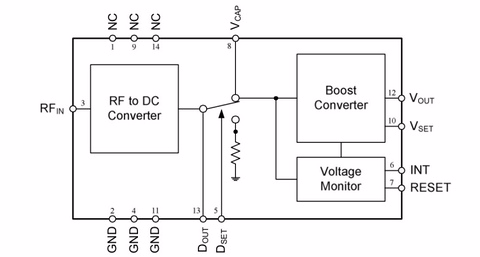 17
2110B Receiver By Powercast Co.
[Speaker Notes: cam]
Selection: Powercast IC
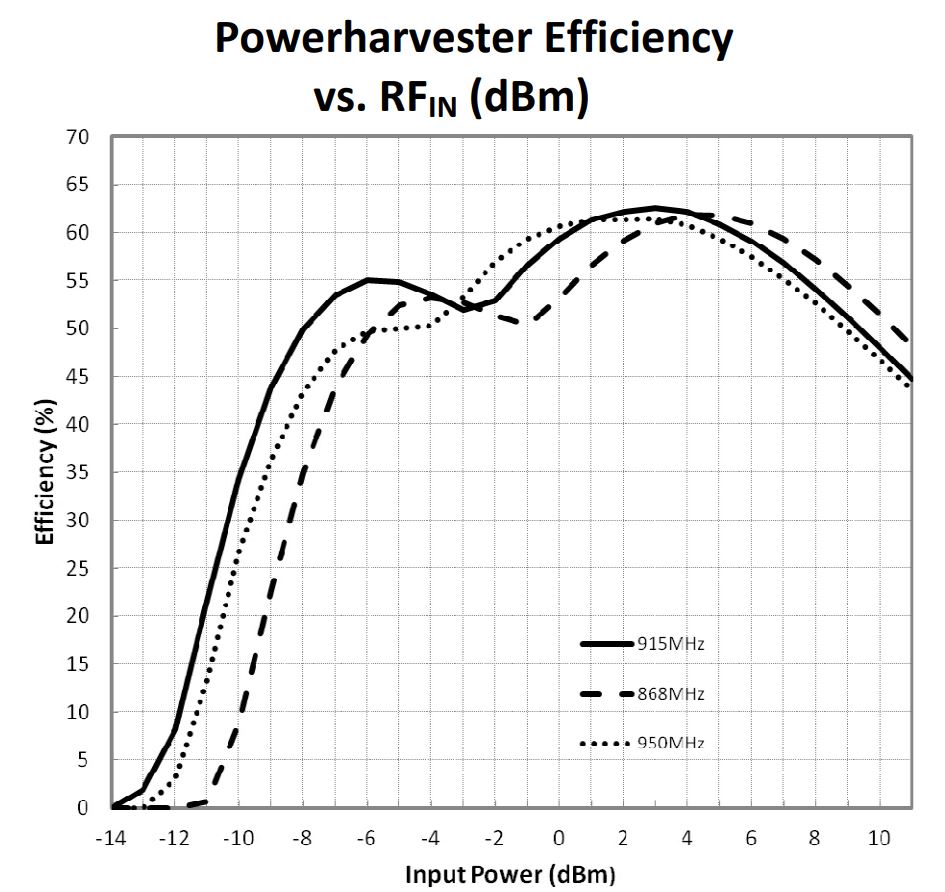 Optimized for Cellular Signal
 
Input Power           < Cellular Signal Power 

Easily Controlled output voltage with Resistor
18
2110B Receiver By Powercast Co.
[Speaker Notes: cam]
Powercast IC
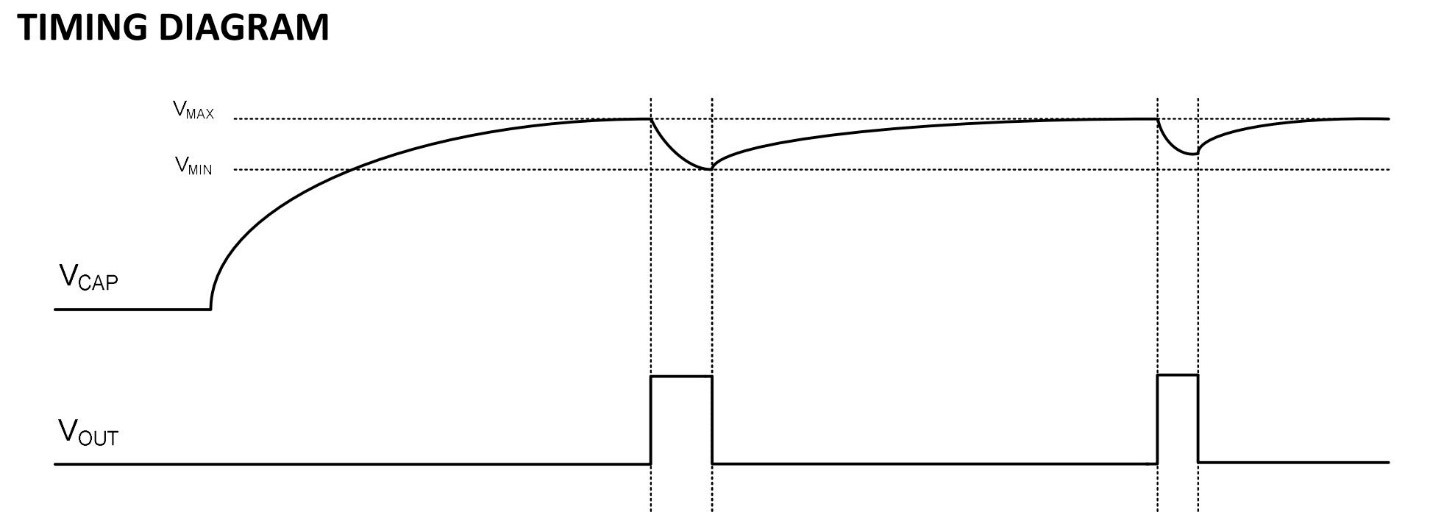 Rout = 1M(Vo -1.21)
C= 15*Vo*Io*ton
(3.32-Vo)
19
2110B Receiver By Powercast Co.
[Speaker Notes: Cam – mention that this cap should actually be huge and our learning from it – point out the huge cap. They will like seeing our problem solved skills]
Block Diagram
1) RF Signal Sources
3) Energy Harvested & Delivered
2) Signals Received to Antenna
4a) Data read from sensors
5) Data Transmission
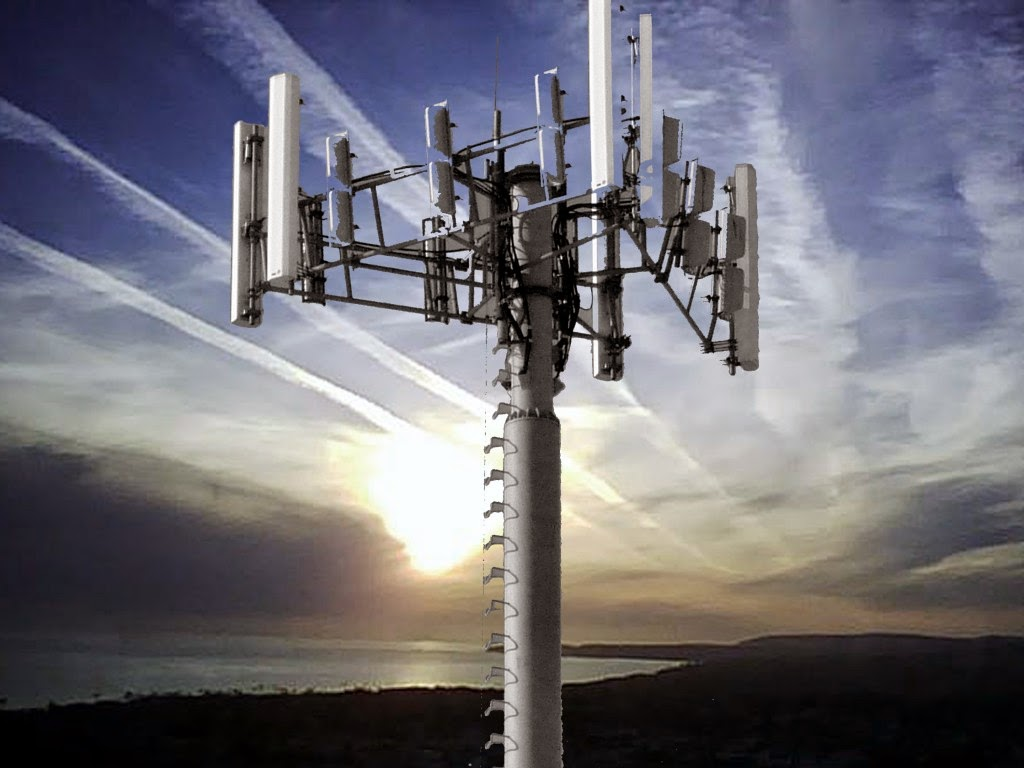 NFC to App
Micro-controller
Powercast IC
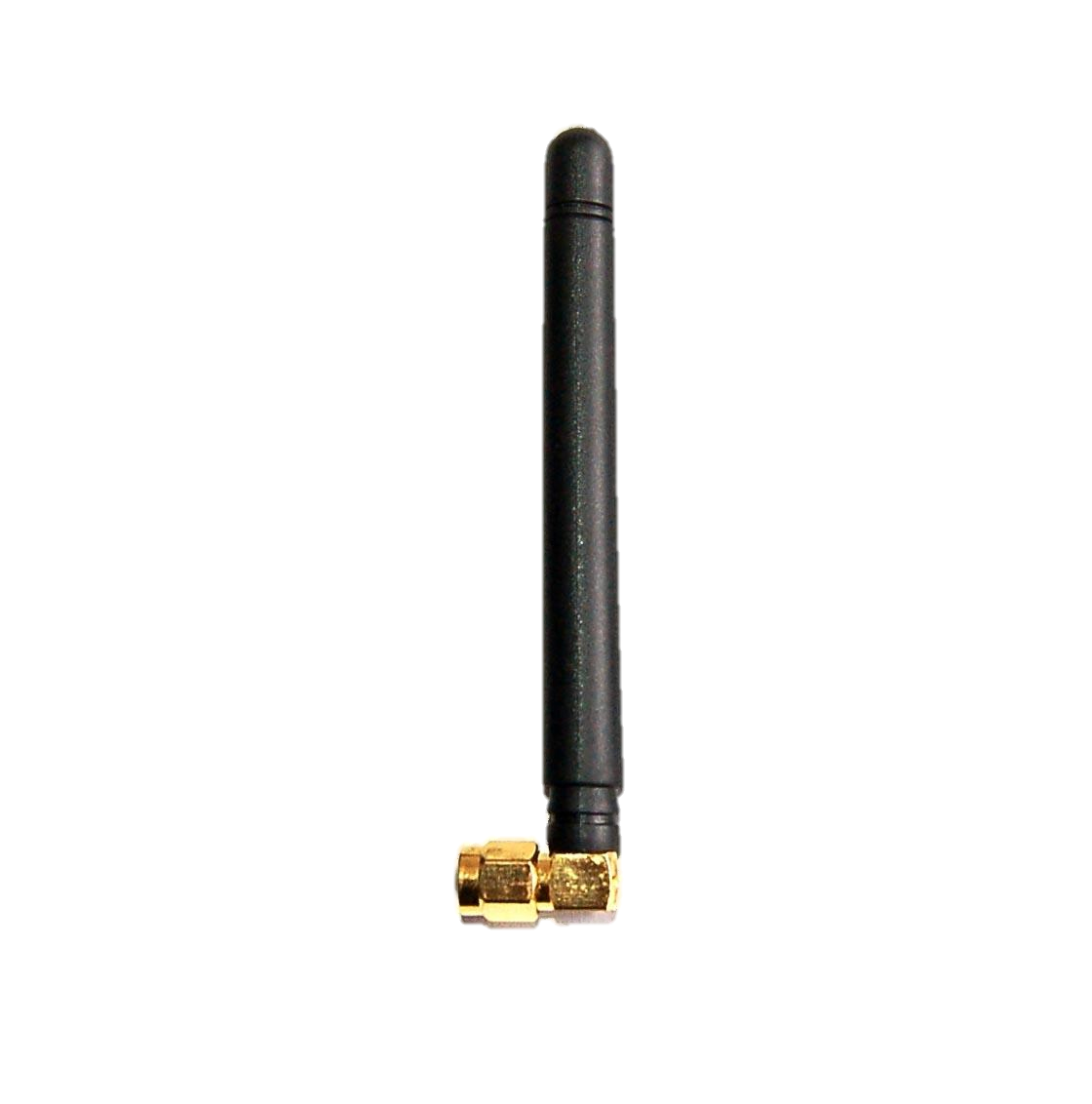 Thermal Sensor
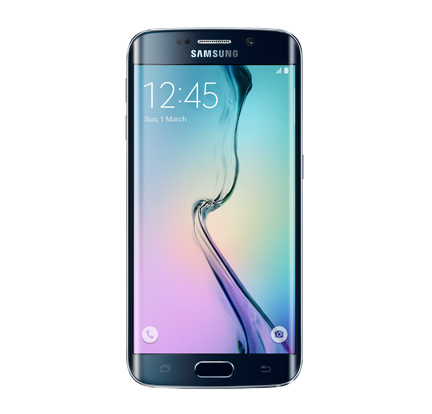 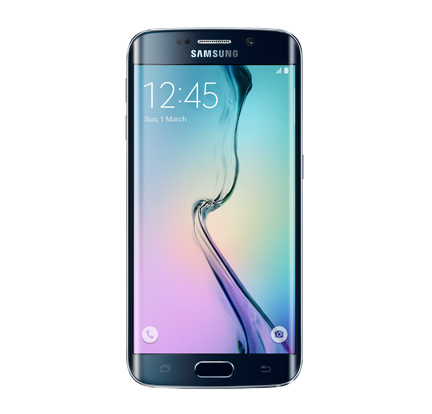 Heartrate Sensor
Wireless Connection
Wired Connection
[Speaker Notes: Cam]
Sensors
Temp Sensor:

Operates between 2.3V and 5.5V 

Output data to ADC linearly in microcontroller
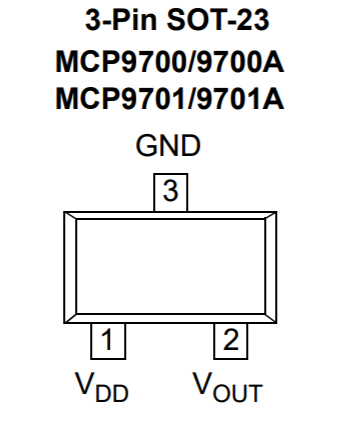 21
[Speaker Notes: Cam update this slide please – pics, specs, etc…]
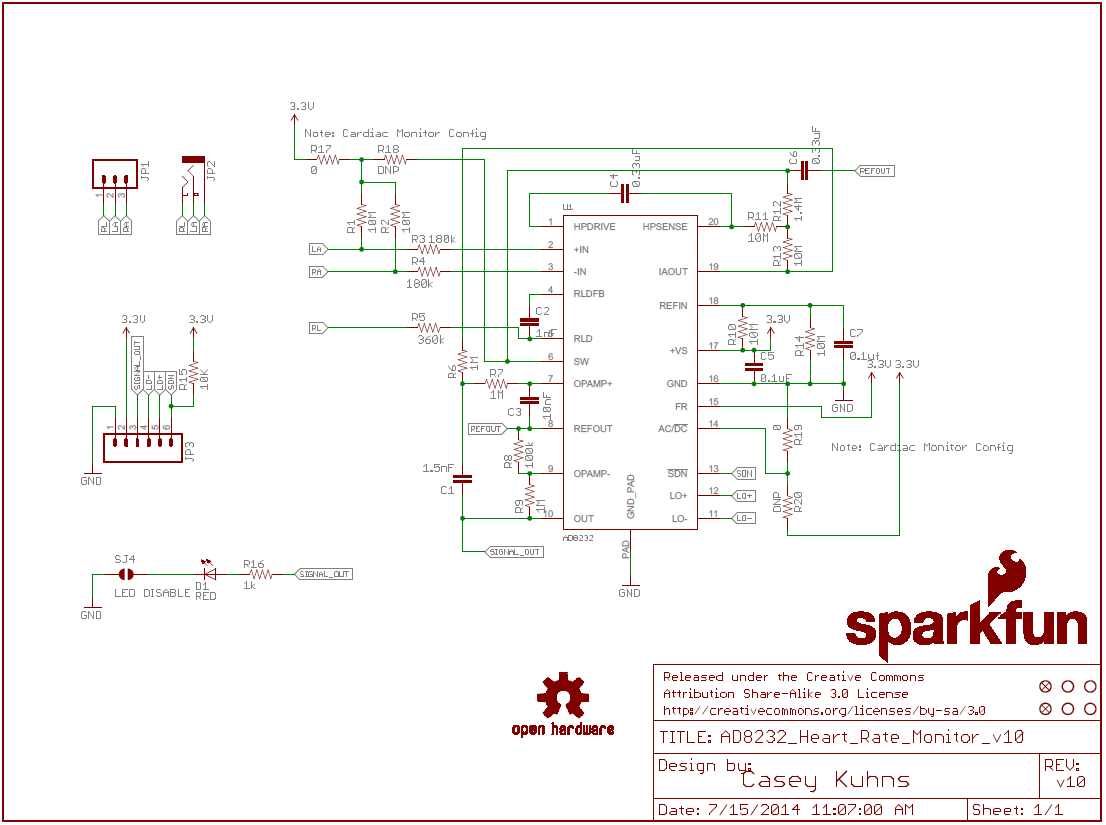 Sensors
22
[Speaker Notes: Cam update this slide please – pics, specs, etc…]
Microcontroller
Specifications RF430FRL152h:

Entirely powered from host NFC tag
On board MSP430 with ADC to easily read sensor output data 
ISO15693 Protocol enbaled
23
[Speaker Notes: Cam]
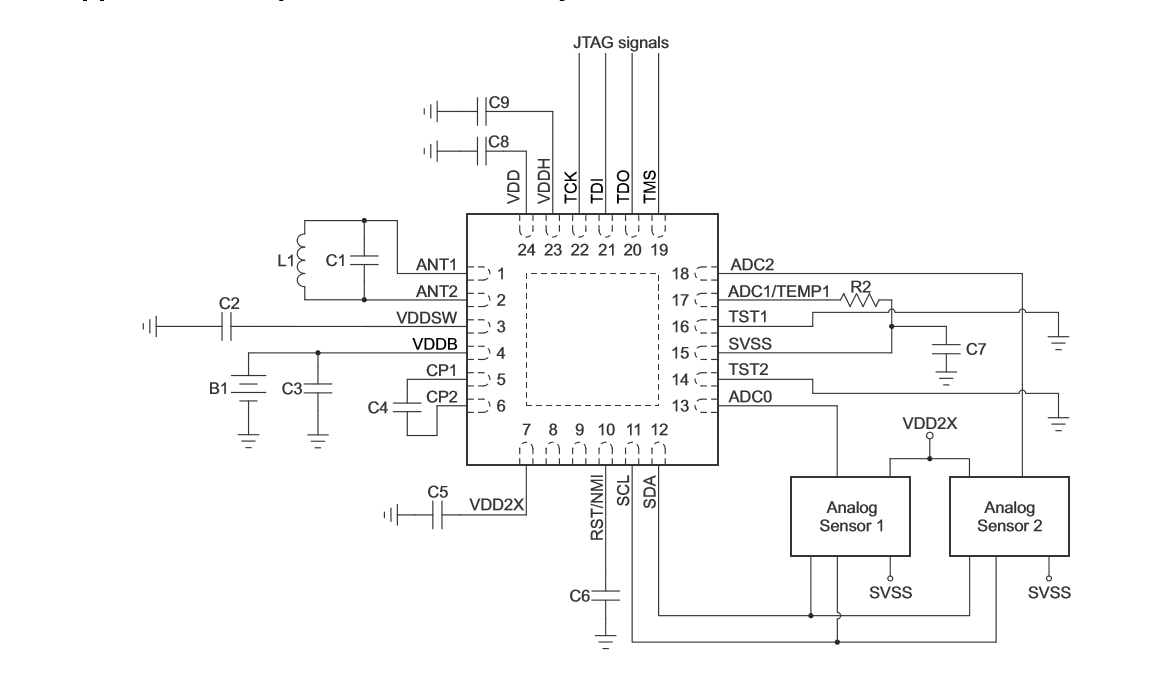 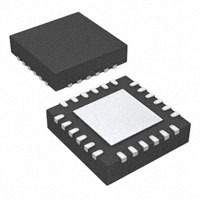 24
[Speaker Notes: Cam]
Block Diagram
1) RF Signal Sources
3) Energy Harvested & Delivered
2) Signals Received to Antenna
4a) Data read from sensors
5) Data Transmission
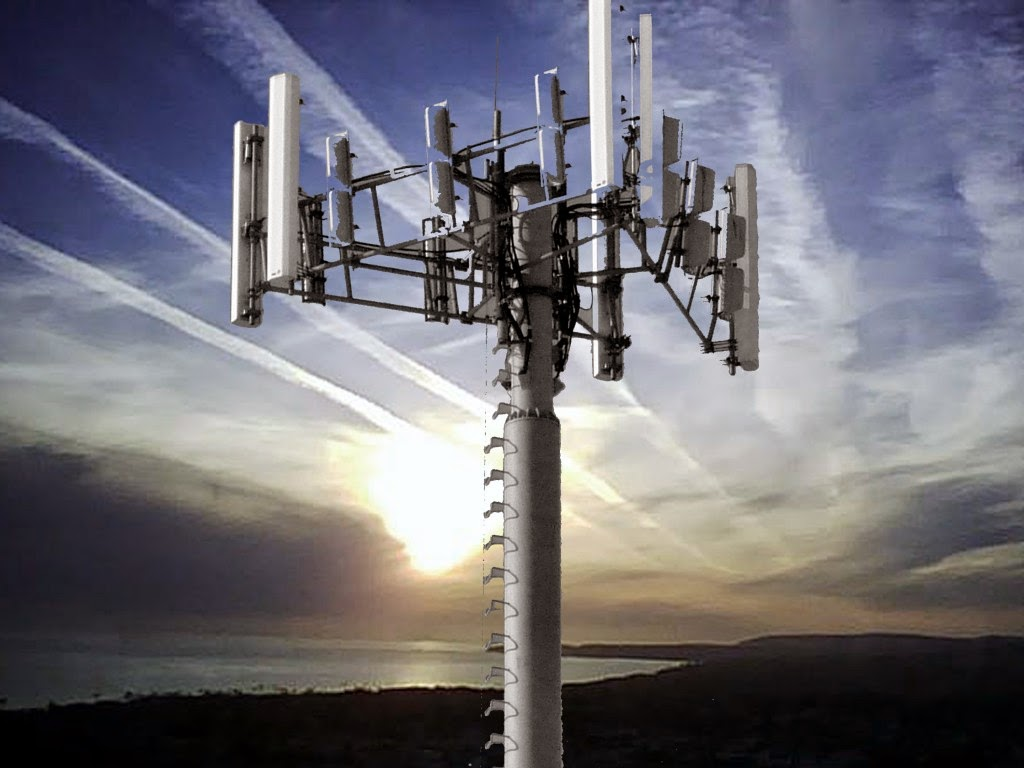 NFC to App
Micro-controller
Powercast IC
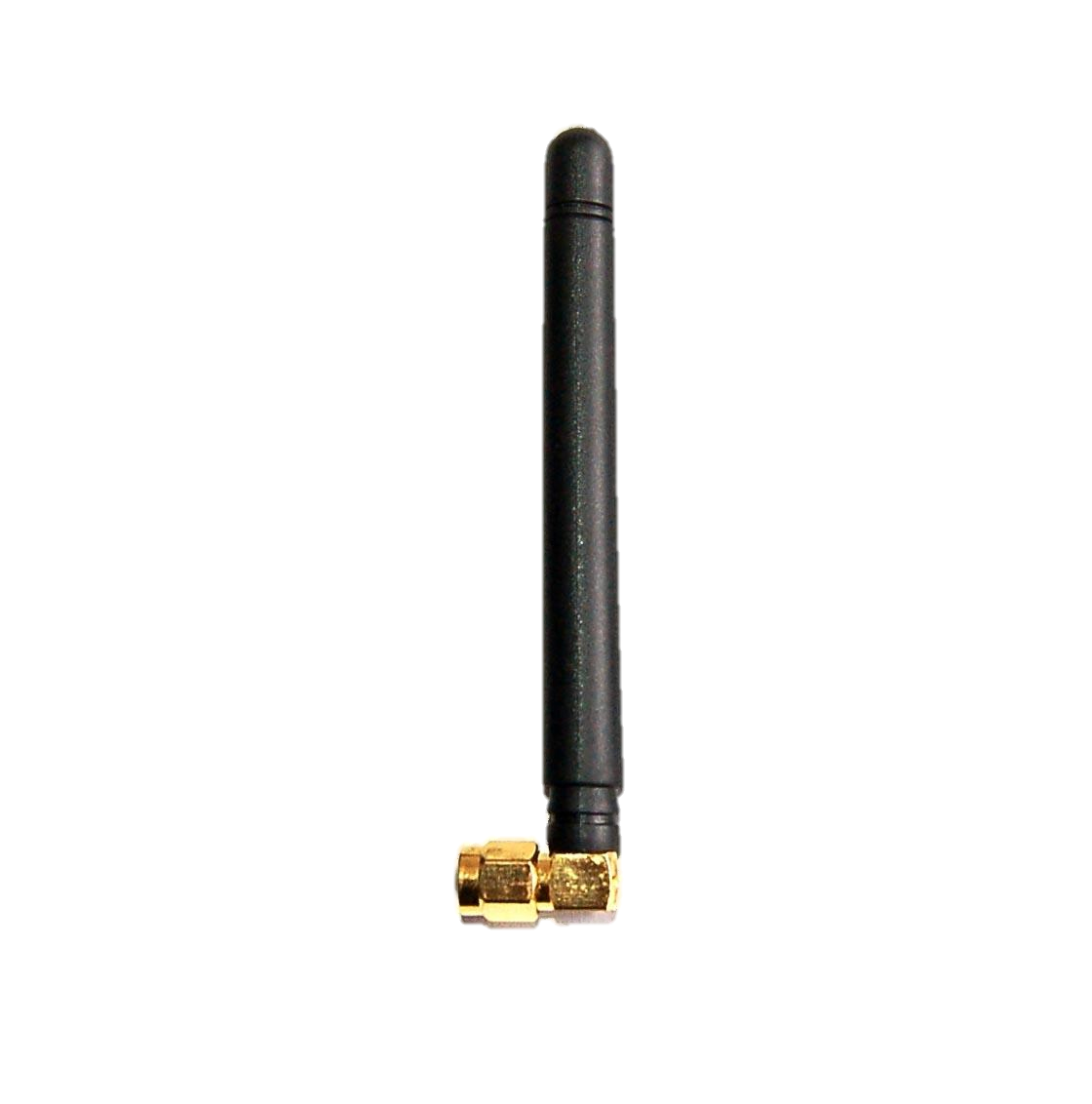 Thermal Sensor
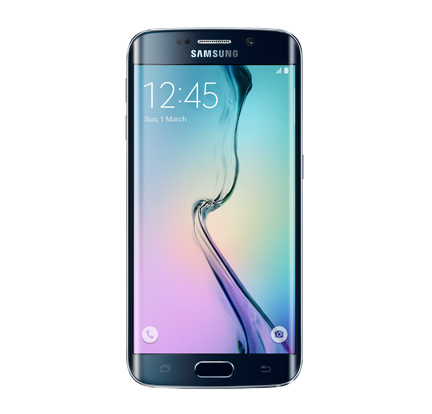 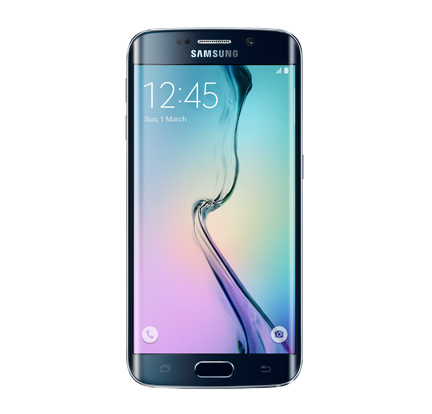 Heartrate Sensor
Wireless Connection
Wired Connection
[Speaker Notes: Zeek]
Software
Internal Sensing System
RF430FRL152H

External Sensing System
Android Application
26
[Speaker Notes: Zeek]
Software: Sensing System
Programming done in Code Composer Studio

RF430FRL152H
2 pages of memory designated for RF messages
0xF868 – 0xFC33, 0xFC34 – 0xFFFF
27
[Speaker Notes: Zeek]
Software: Sensing System
Input:
Voltage level (ADC)
System: 
Low power mode
Using firmware of RF430
ISO15693 Protocol
28
[Speaker Notes: Zeek]
ISO15693
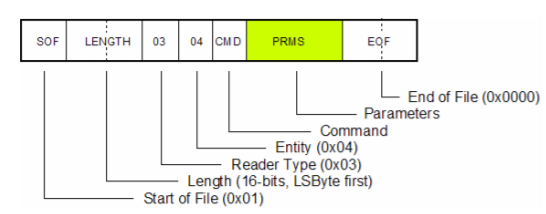 29
[Speaker Notes: Zeek]
Storage
Reads values from sensor until buffer is full

Phone sends read command for each block
Phone sends write command to config block
30
[Speaker Notes: Zeek]
Software: Sensing System
Programmed in Android Studio

Take data from RF430
Plot values on a line graph
Display average temperature recorded
31
[Speaker Notes: Zeek]
Software: Android App
AndroidManifest.xml
Send NFC action tag discovered to Main Activity
Enable NFC permissions

MainActivity
Send ISO15693 commands and display values
32
[Speaker Notes: Zeek]
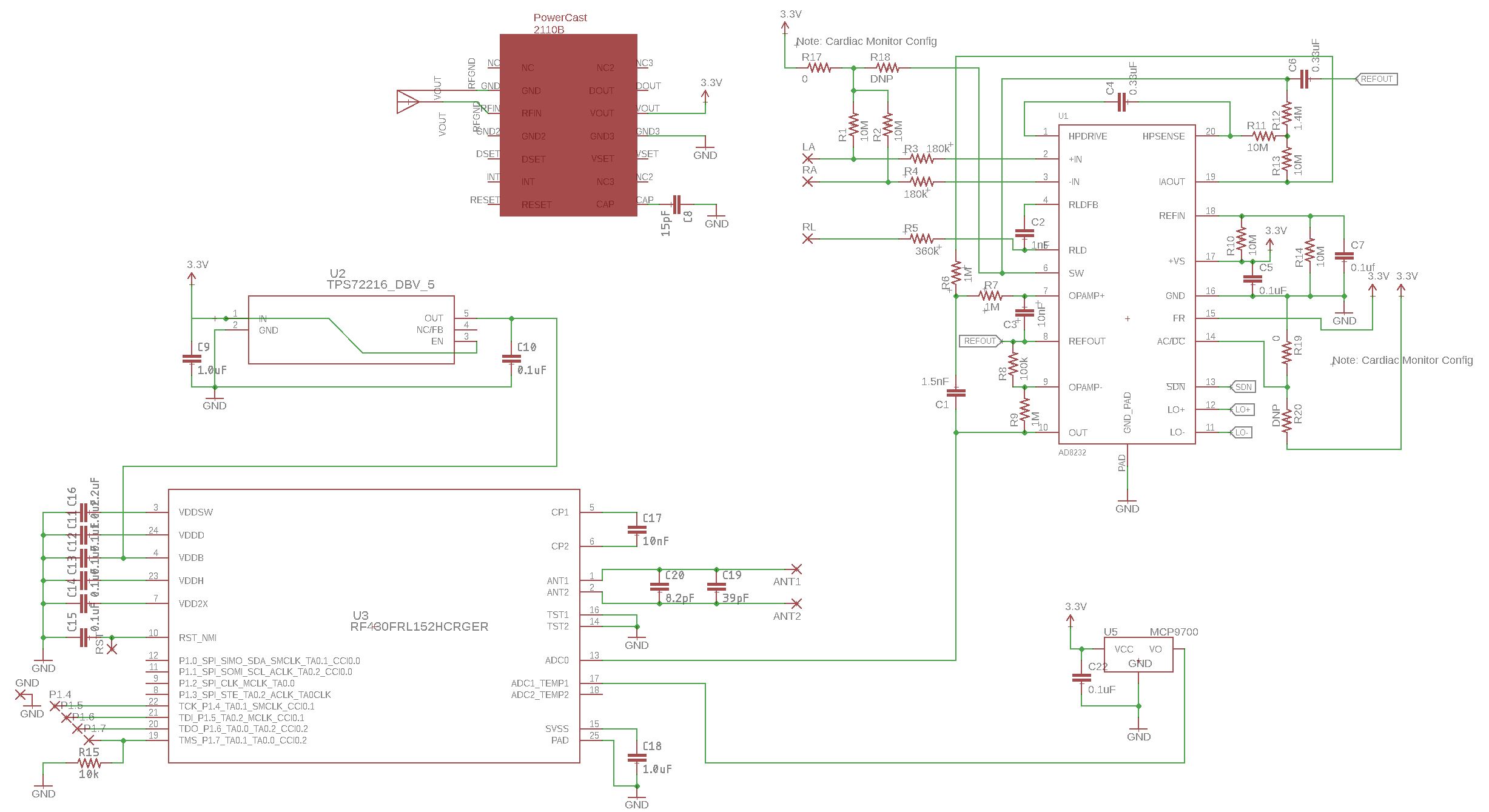 Schematic
Cell signals
 received 
& harvested
Voltage dropped from 3.4V to 1.5V (buck)
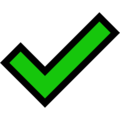 RF Energy Harvesting
 
Power Monitoring 

User Communication
Heartrate Sensor
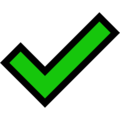 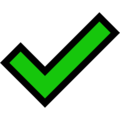 Temperature
 Sensor
33
Data read by microcontroller
[Speaker Notes: Cam]
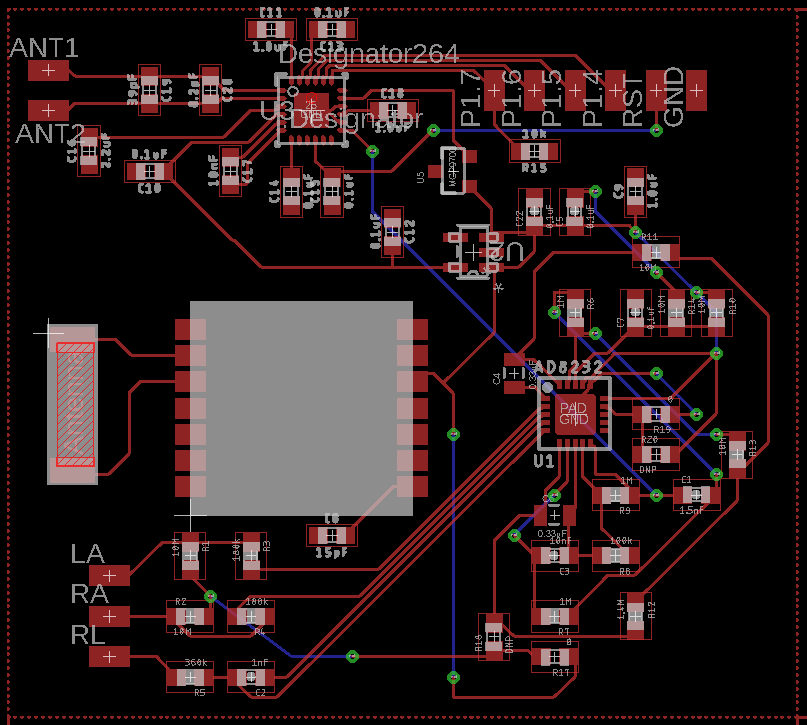 Dimensions: 

1.2” by 1.8”
34
[Speaker Notes: Cam]
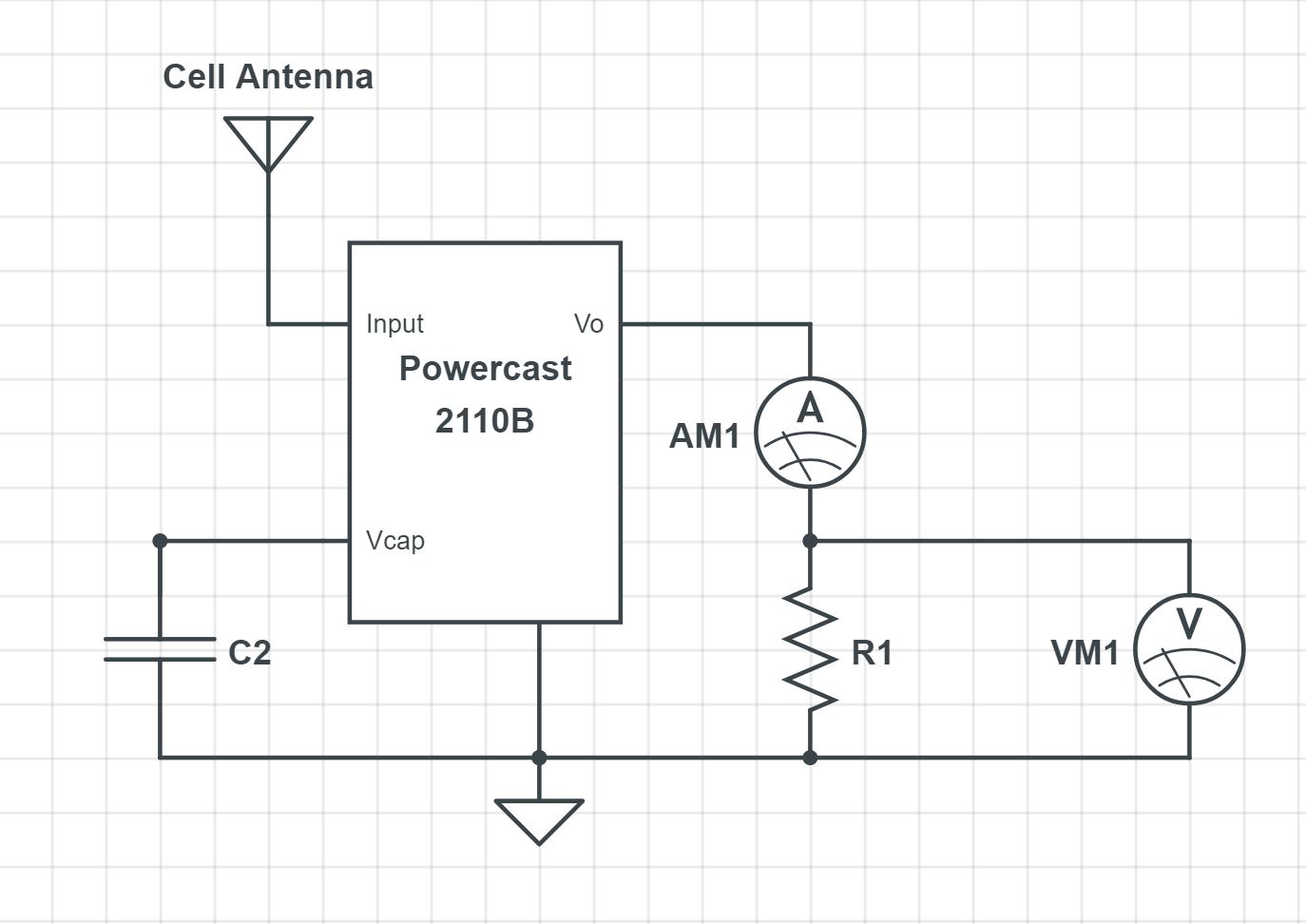 Prototyping
Goals: 
Prove concept 
Generate ~3V
Determine C2
Expected Behavior & Performance
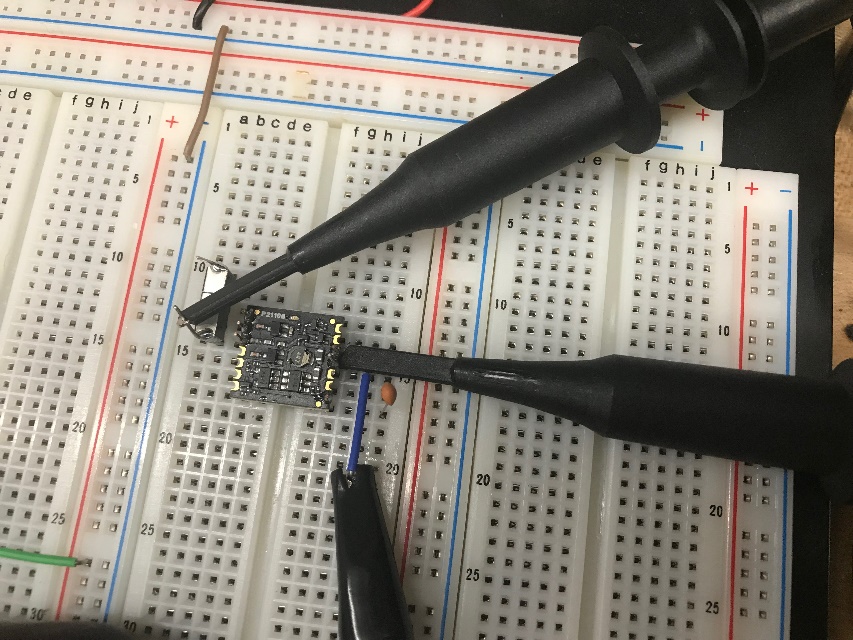 Antenna
Powercast
Timing 
Capacitor
35
[Speaker Notes: Cam]
Prototyping Test Results
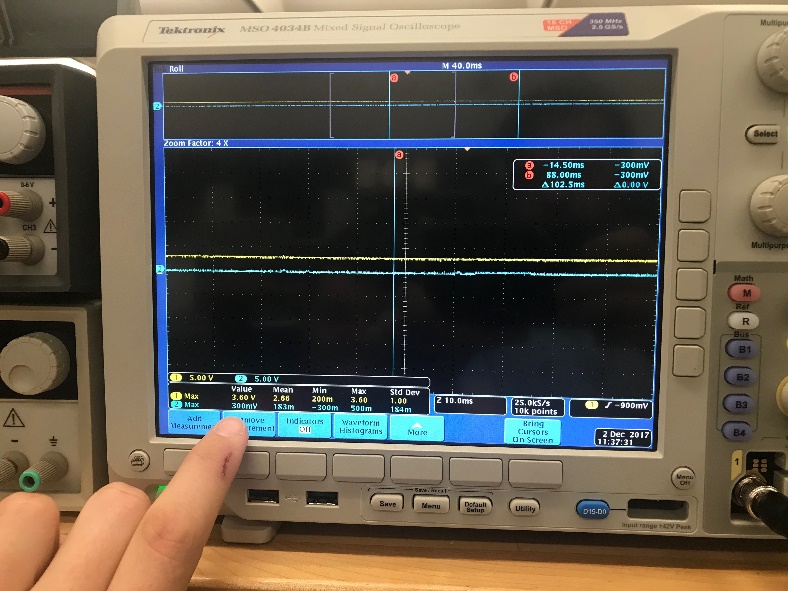 Results
~3mW peak

<1% of source harvested
36
[Speaker Notes: Cam]
Administration
37
[Speaker Notes: Joe]
Work Distribution
HARDWARE                                                                                                             SOFTWARE
38
[Speaker Notes: Joe]
Budget
39
[Speaker Notes: Joe need updating]
Progress
40
[Speaker Notes: joe]
Future Work Section
Antenna selection and circuit implementation improvement & optimization

Reduction in size 

Investigation of sound waves and other alternative sources vs RF signals
41
[Speaker Notes: joe]
Questions?
42
[Speaker Notes: joe]